1
2
3
4
8
6
5
7
4
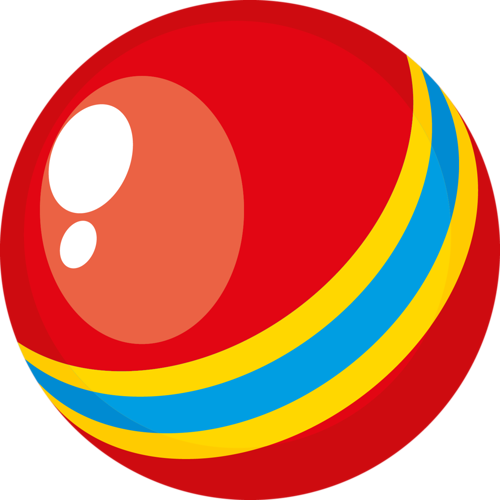 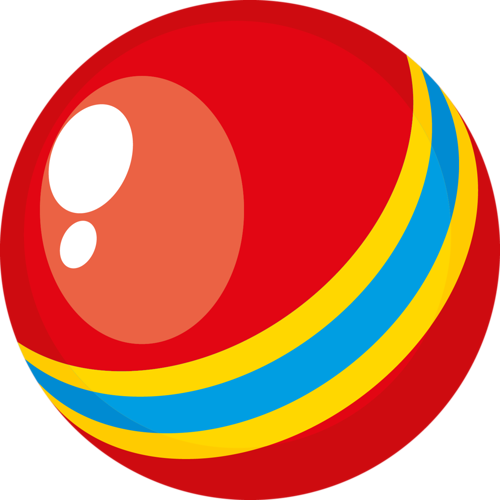 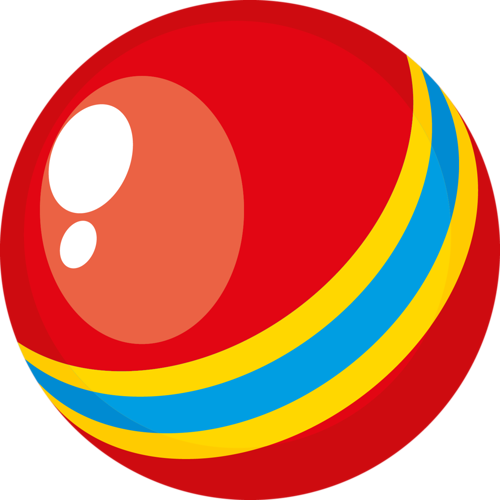 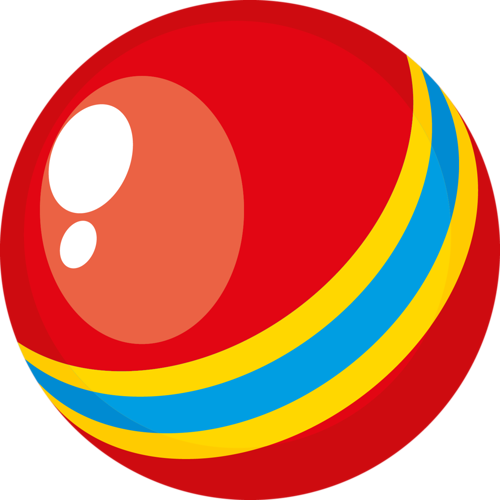 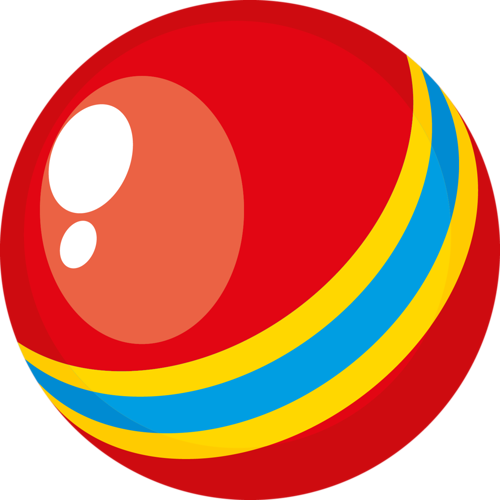 5
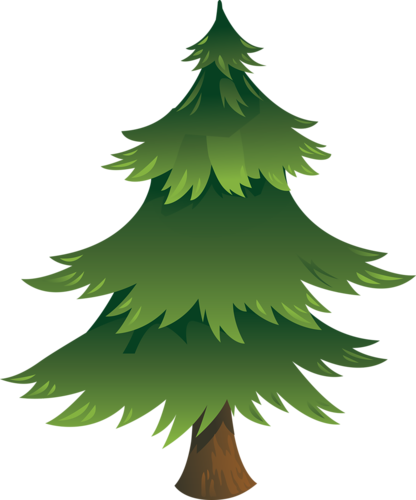 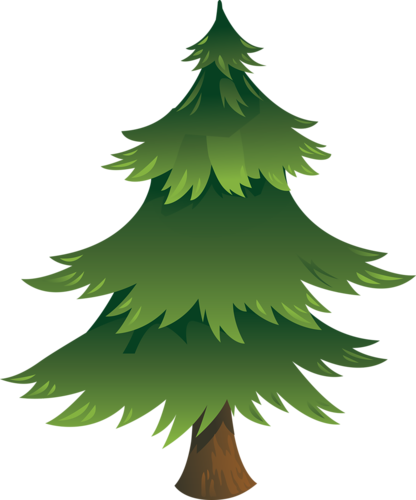 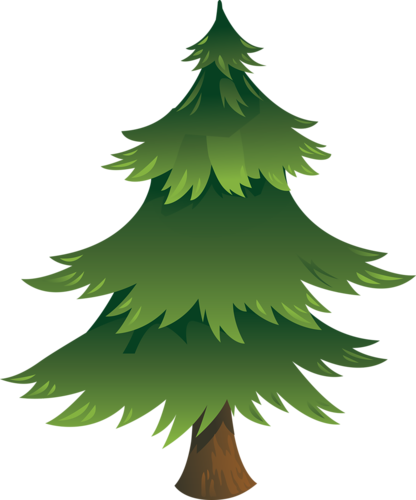 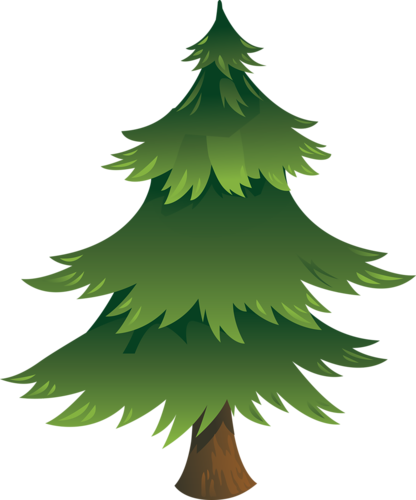 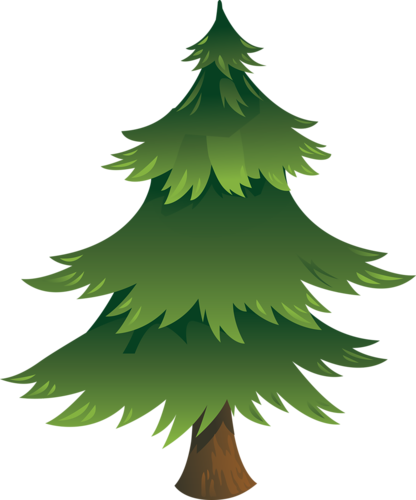 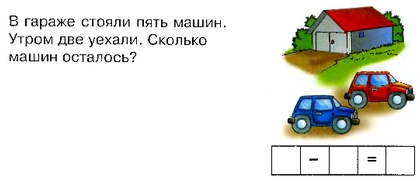 5
2
3
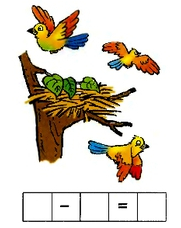 6
3
3
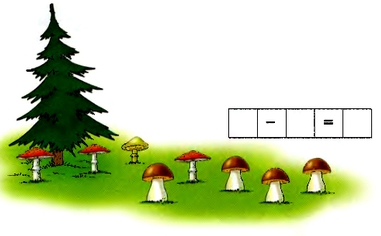 4
4
8
+1
+2
2
3
5
-1
-2
7
4
6